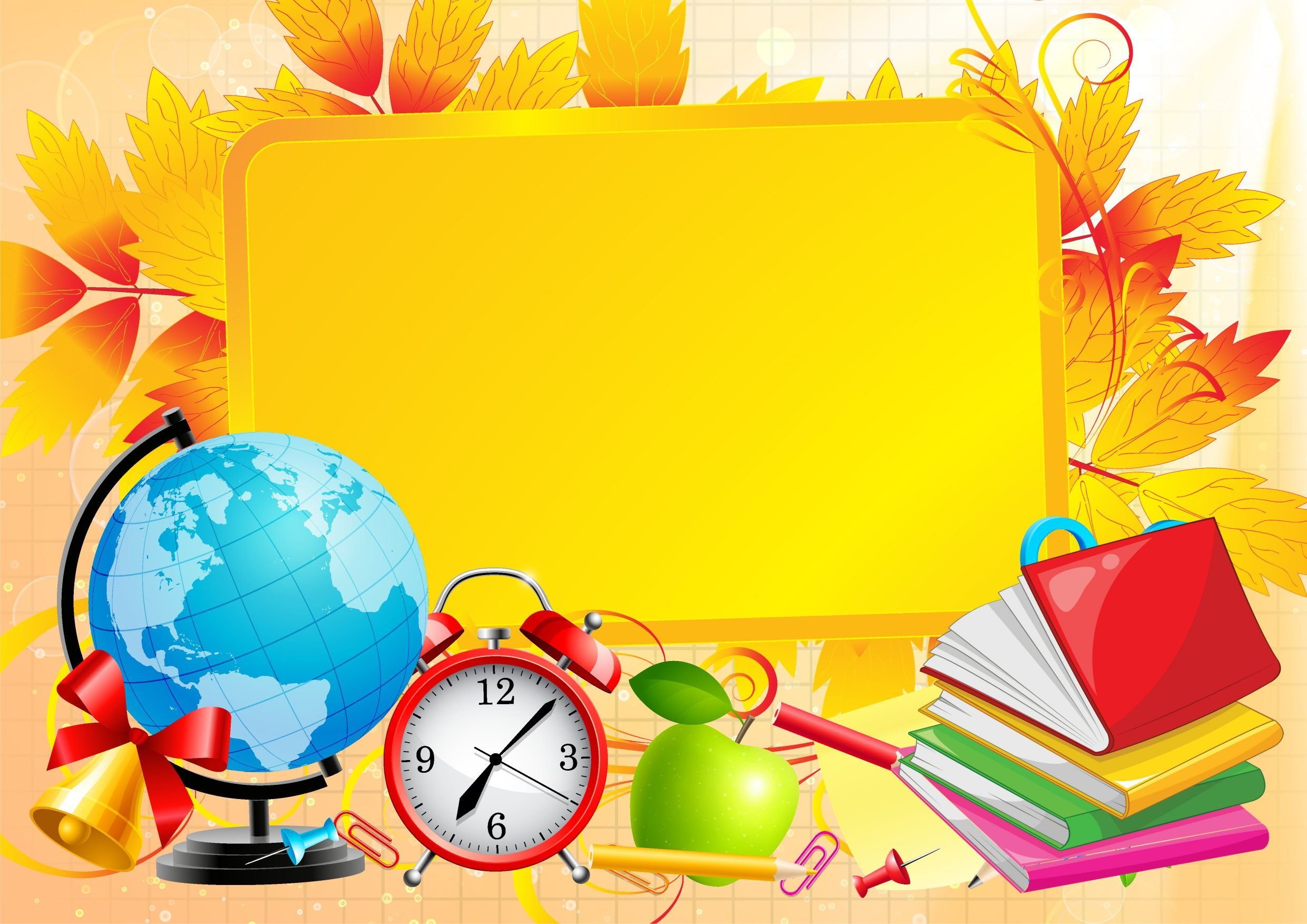 Matematika
2-sinf
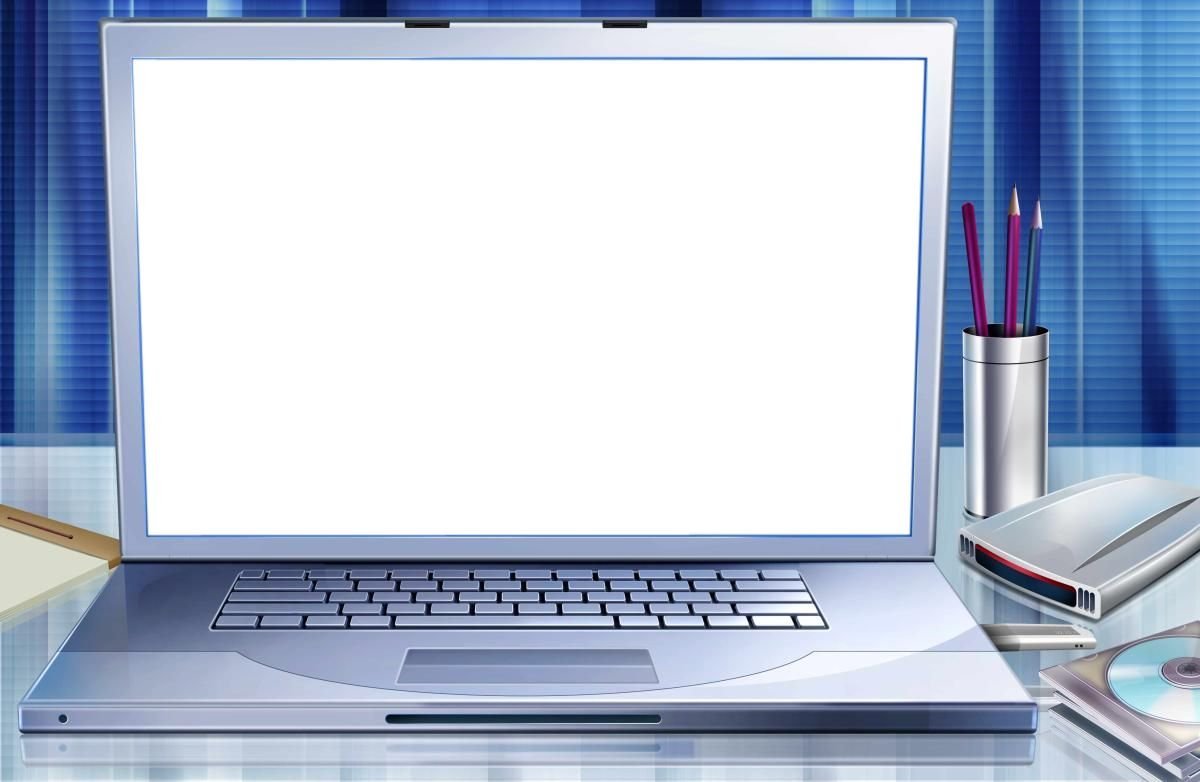 Mavzu: 
100 ichida sonlarni xonadan 
o‘tib qo‘shish usullari
(takrorlash)
(9-dars, 22-bet)
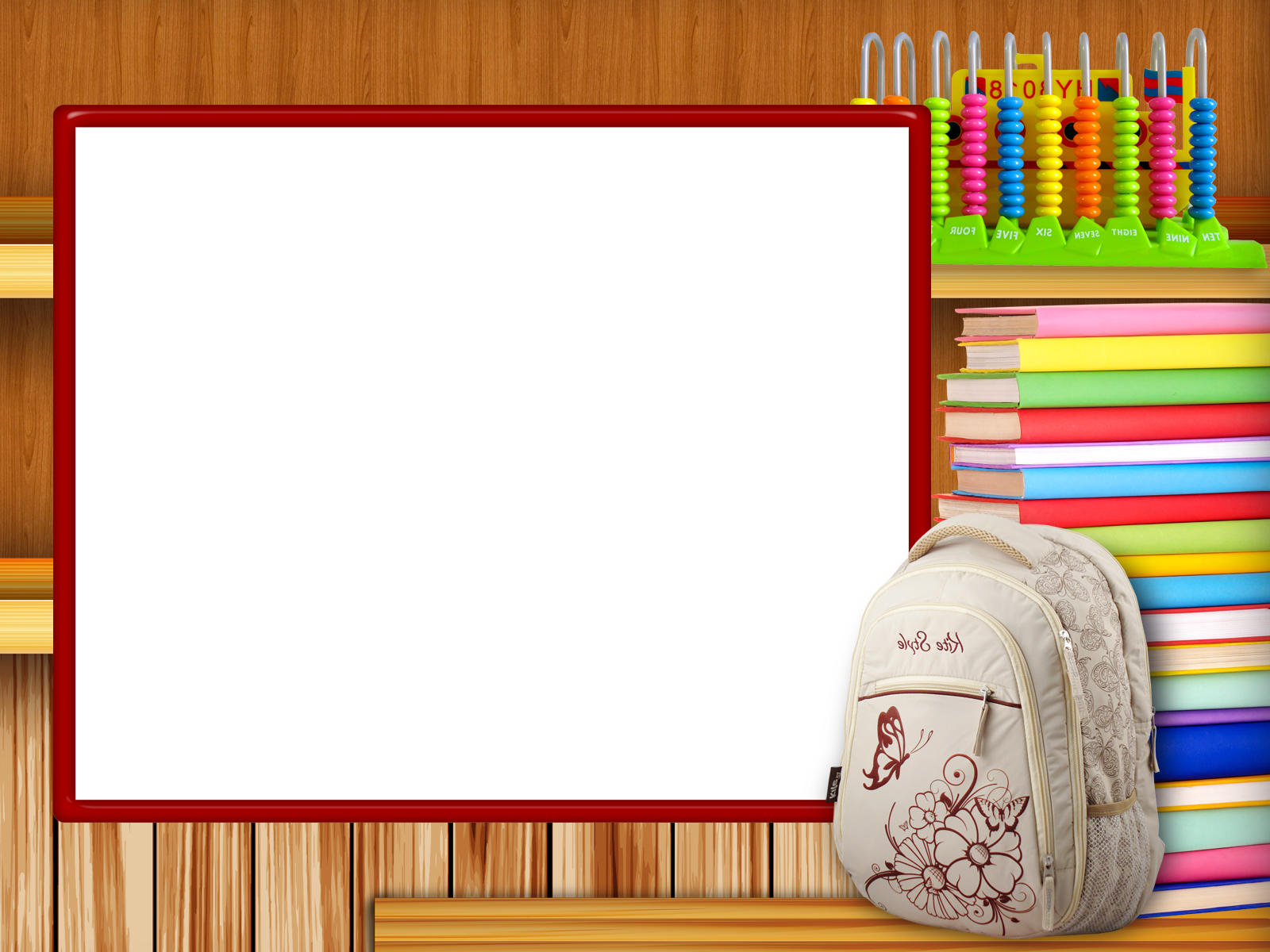 Mustaqil topshiriqni 
tekshiring:
21-bet,  6-misol.
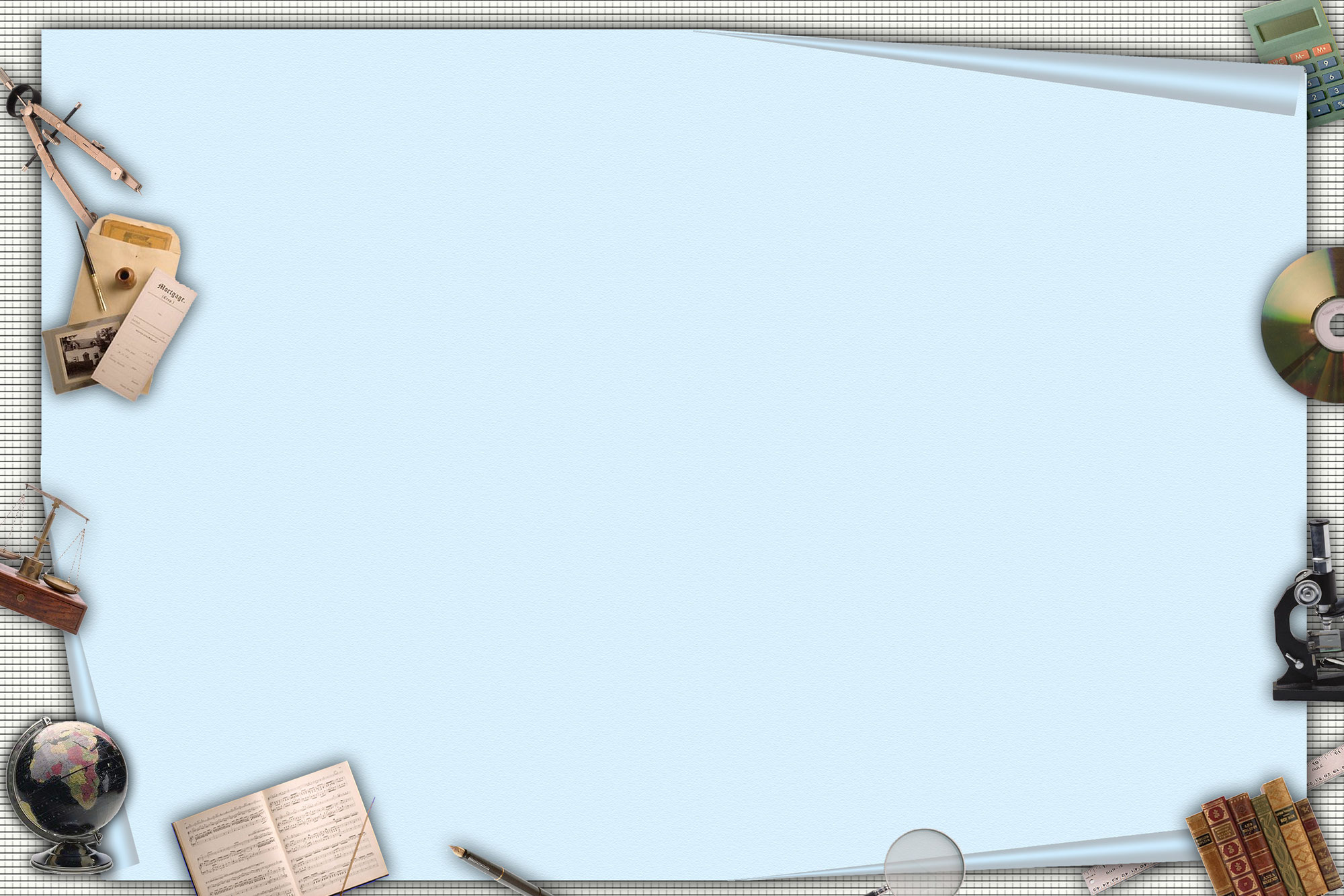 21-bet, 6-misol
Hisoblaymiz:
1
1
1
1
1
9 0
4 5
6 7
7 9
8 2
1 0
+
5
3
1
8
+
+
+
+
5
10
0
0
7
8
0
0
9
0
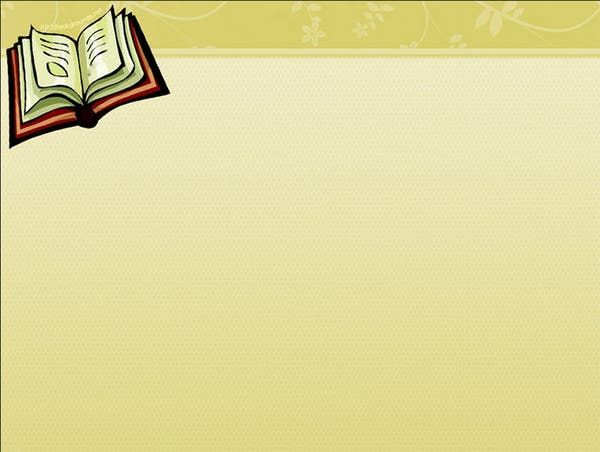 BUGUN DARSDA:
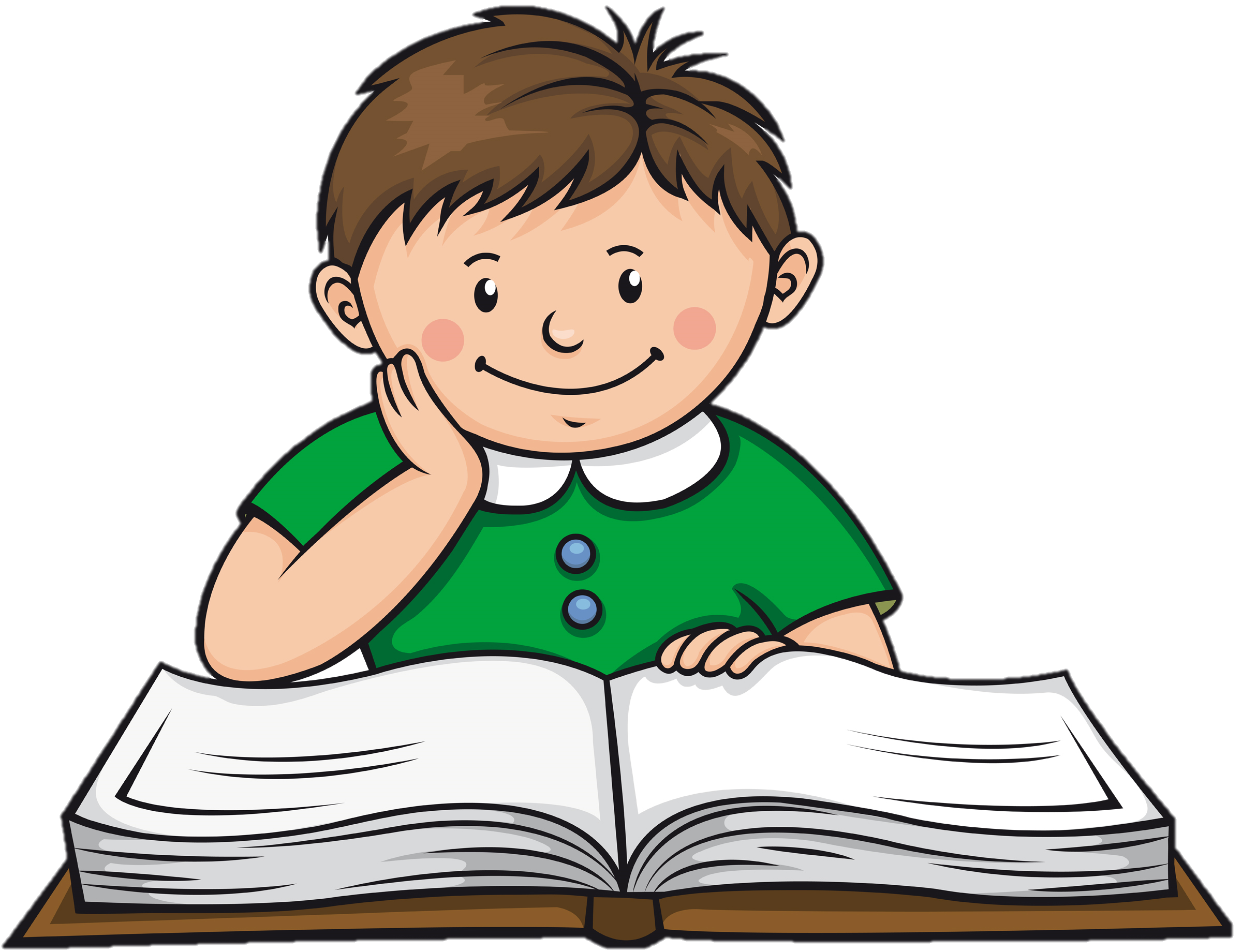 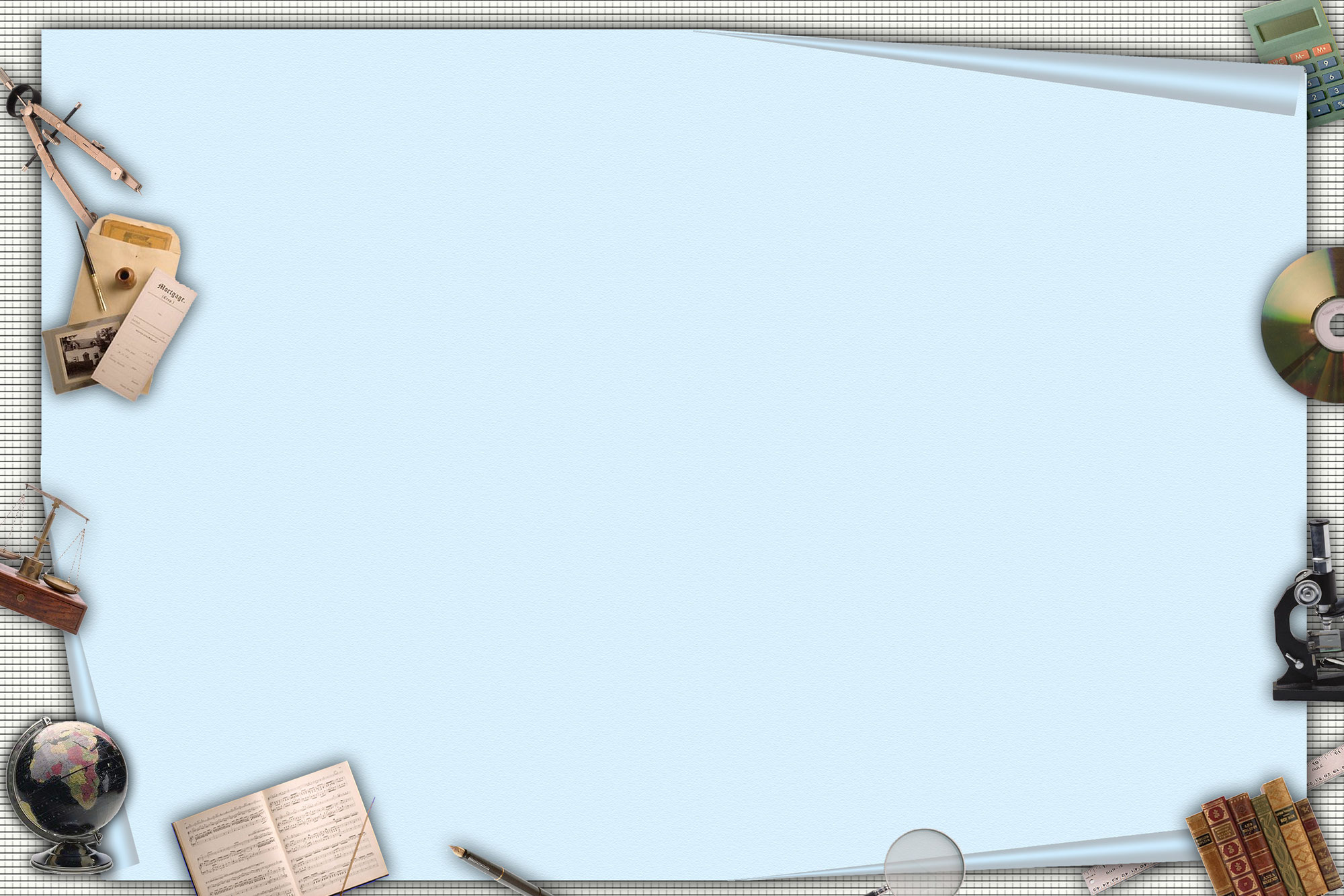 22-bet, 1-misol
Hisoblaymiz:
1
1
1
1
3
3 9
4 8
6
3 9
+
3
6
+
+
4 8
+
4
2
4
5
2
4
5
4
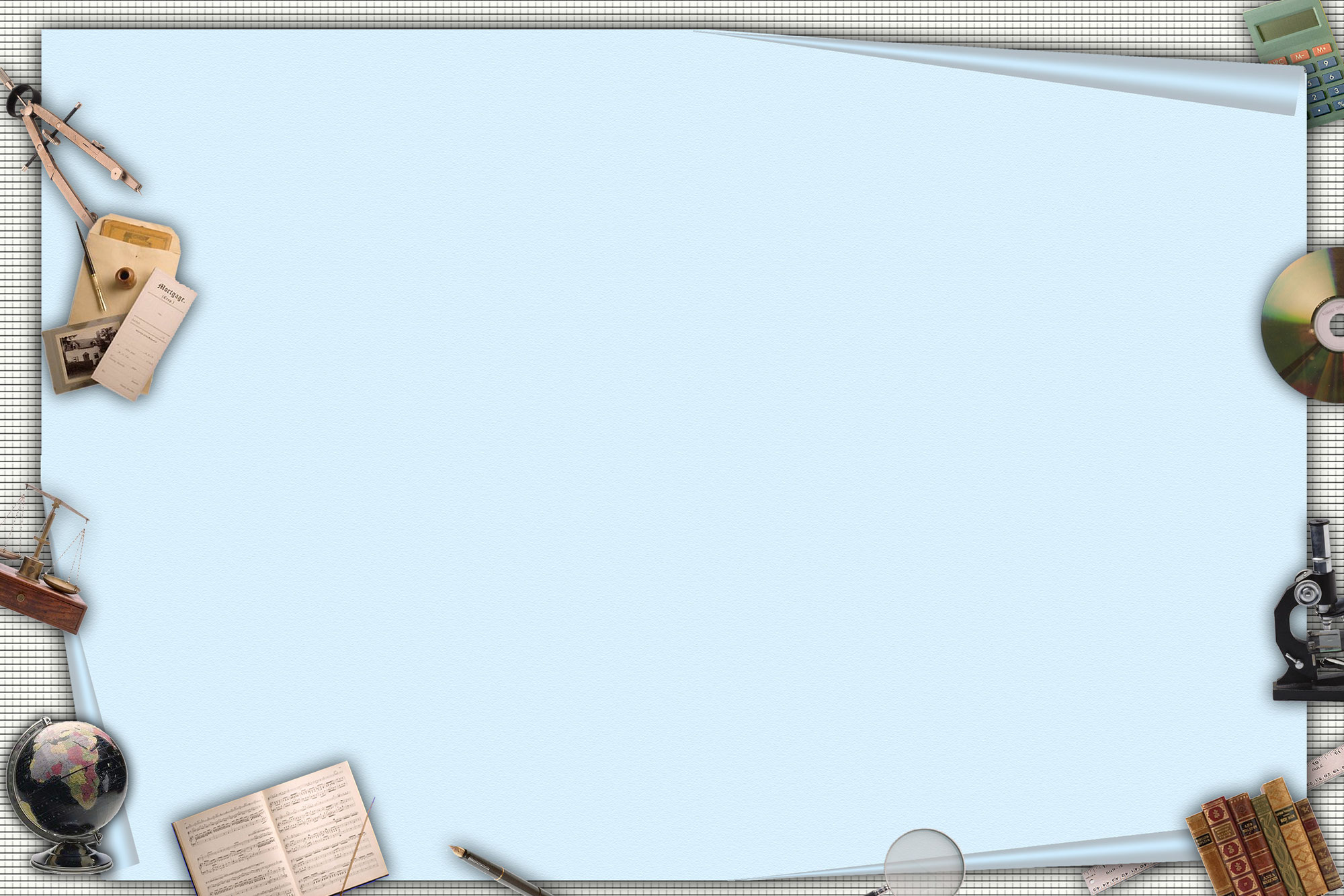 22-bet, 1-misol
Hisoblaymiz:
1
1
1
1
7
4 9
7 5
7
4 9
+
7
7
+
+
7 5
+
5
6
5
8
6
2
8
2
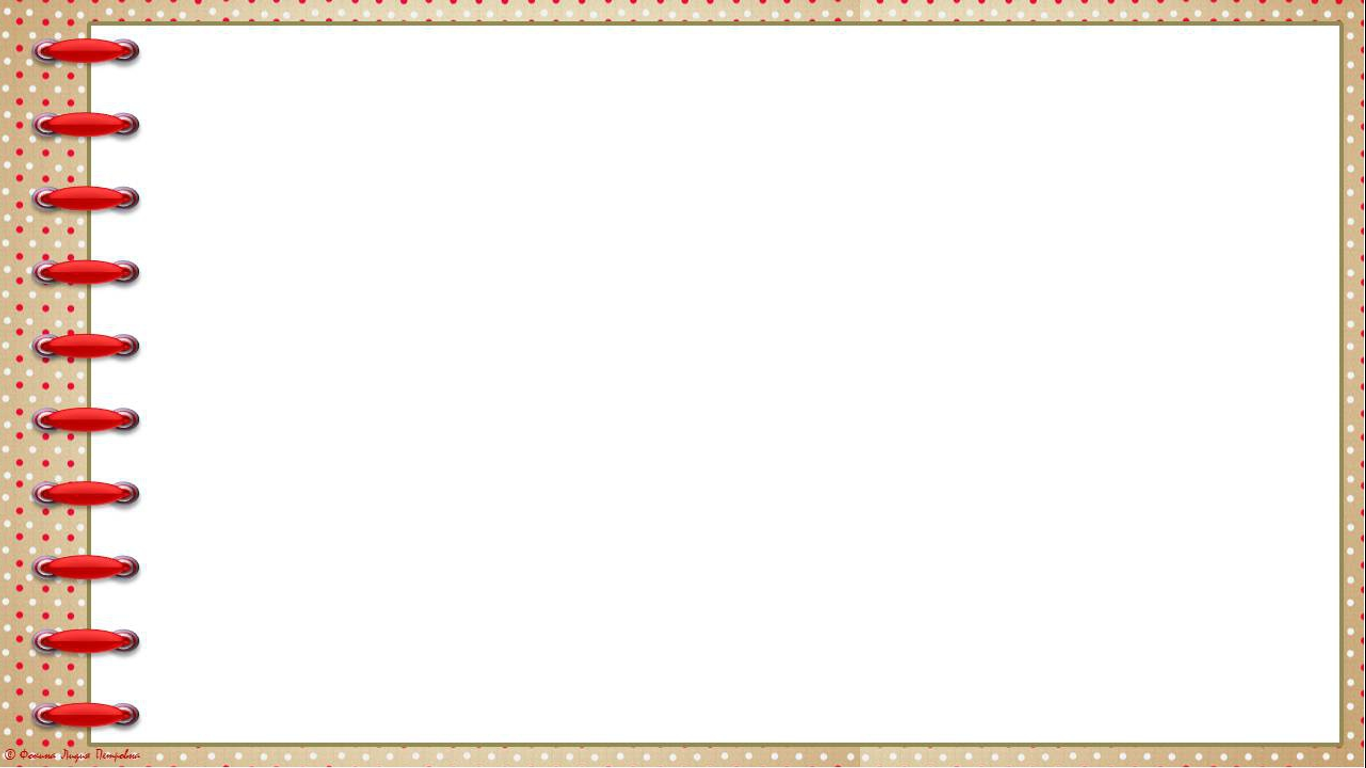 22-bet, 2-masala
Kompyuterlar noutbuklardan nechta ko‘p?
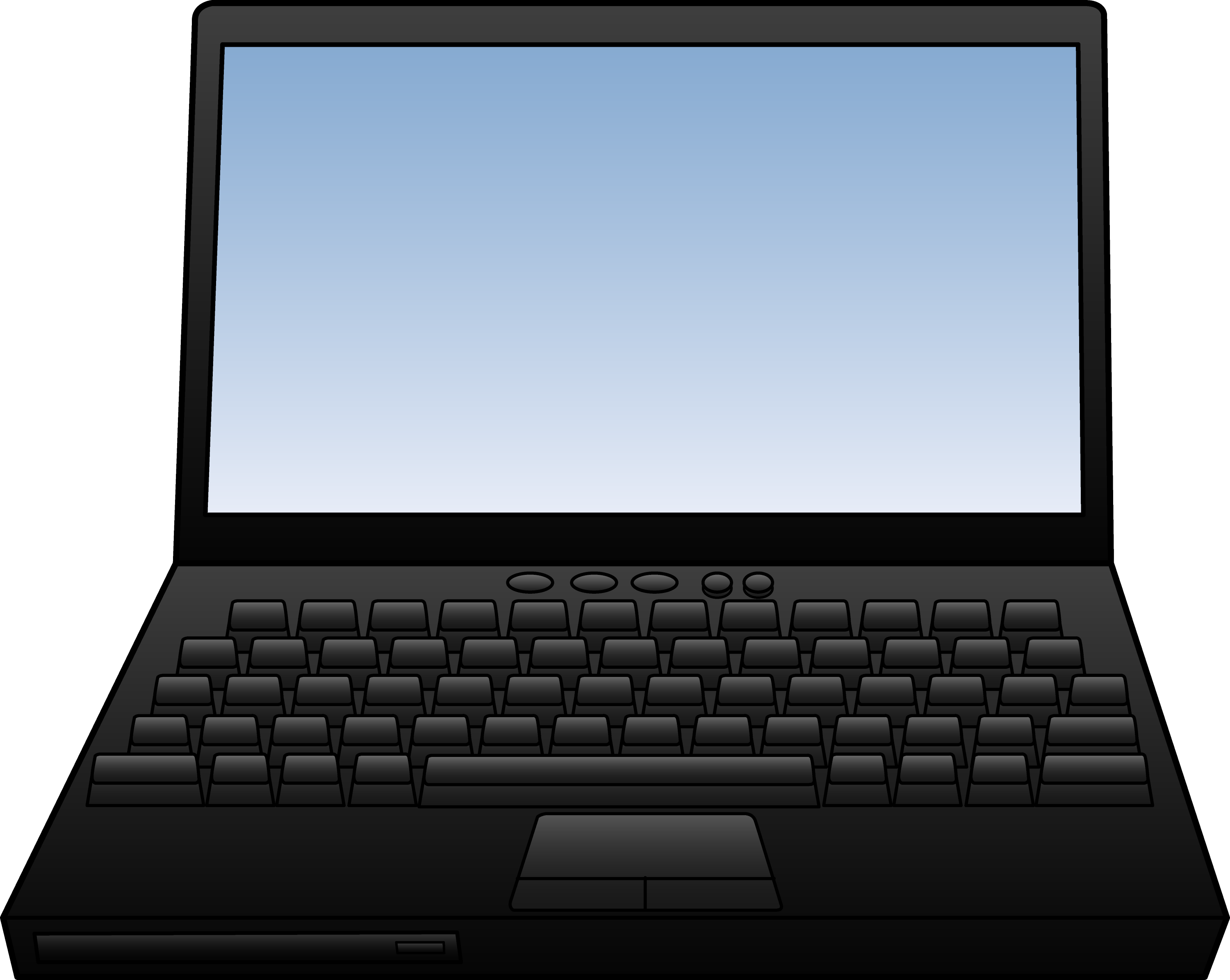 - 27 ta
? ta ko‘p
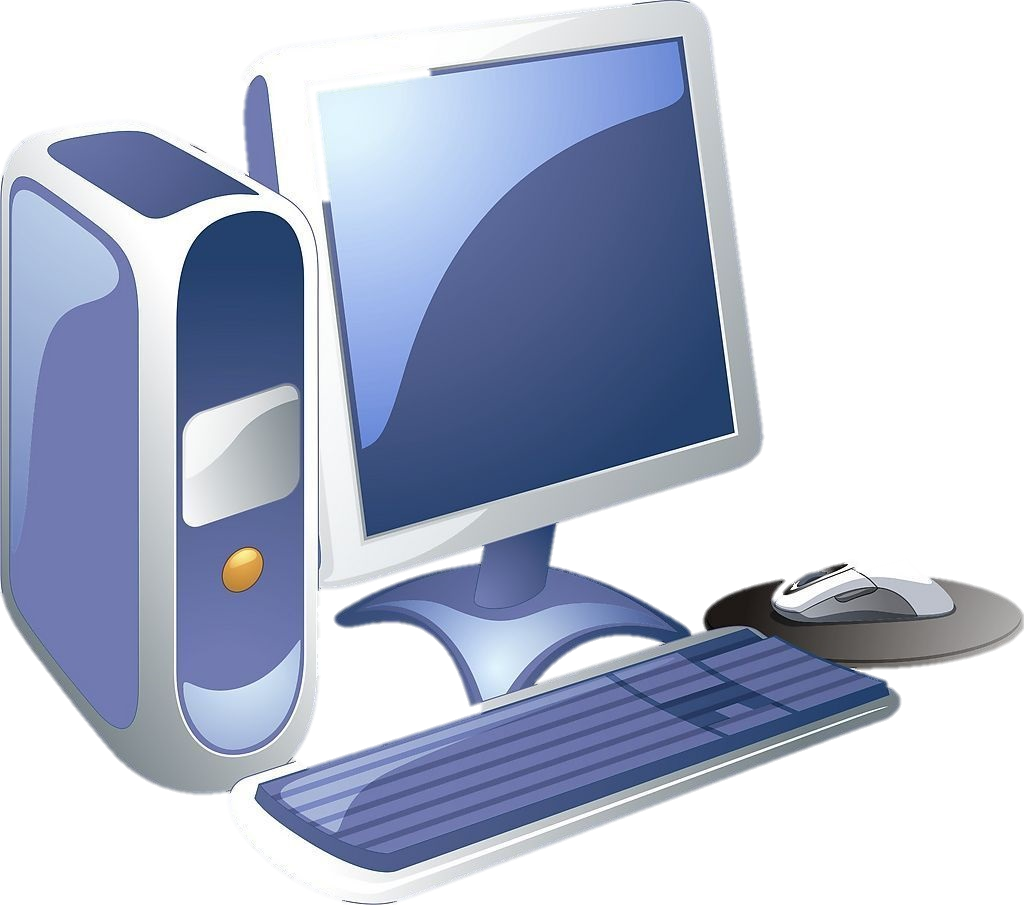 - 69 ta
Yechish: 69 – 27 = 42 (ta)
Javob: kompyuterlar noutbuklardan 42 ta ko‘p.
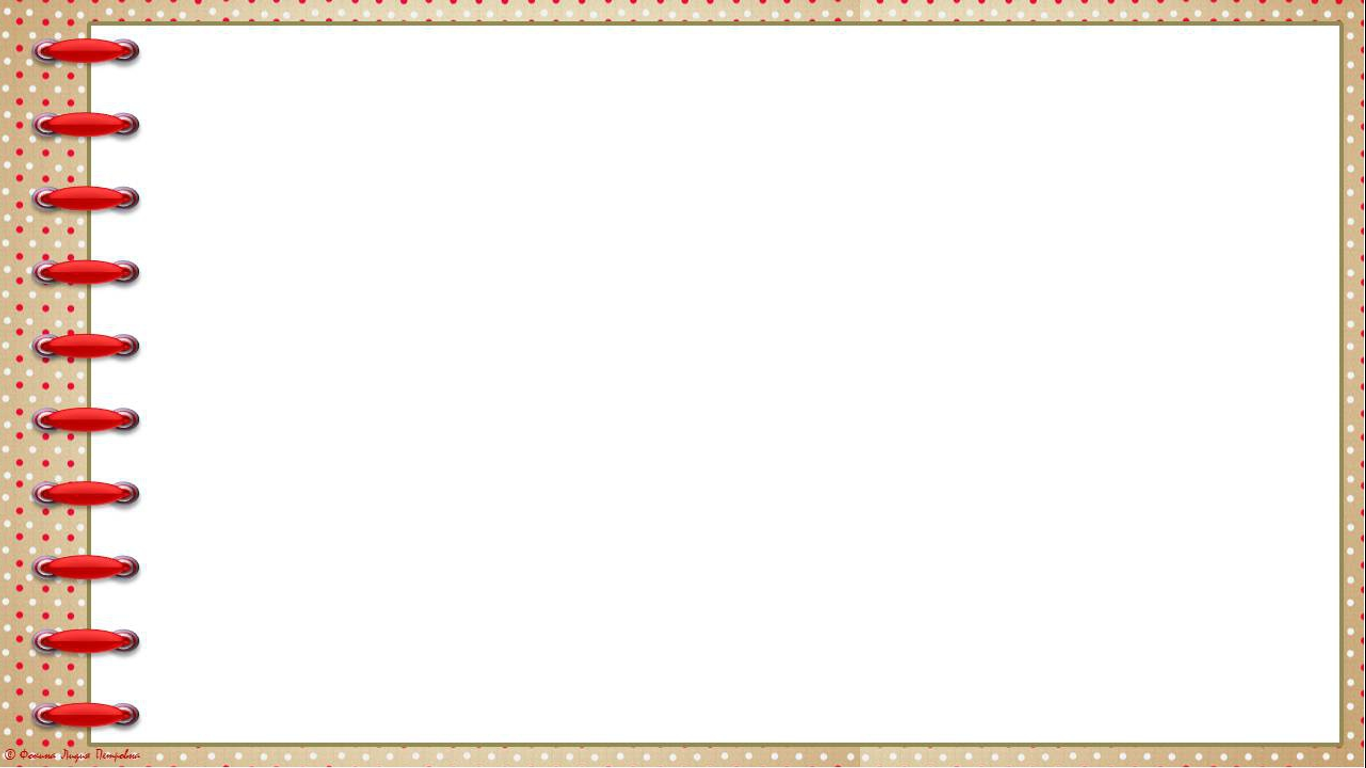 22-bet, 3-masala
Tasmalarning qaysi biri eng qisqa? Qaysi biri uzunroq, qisqaroq?
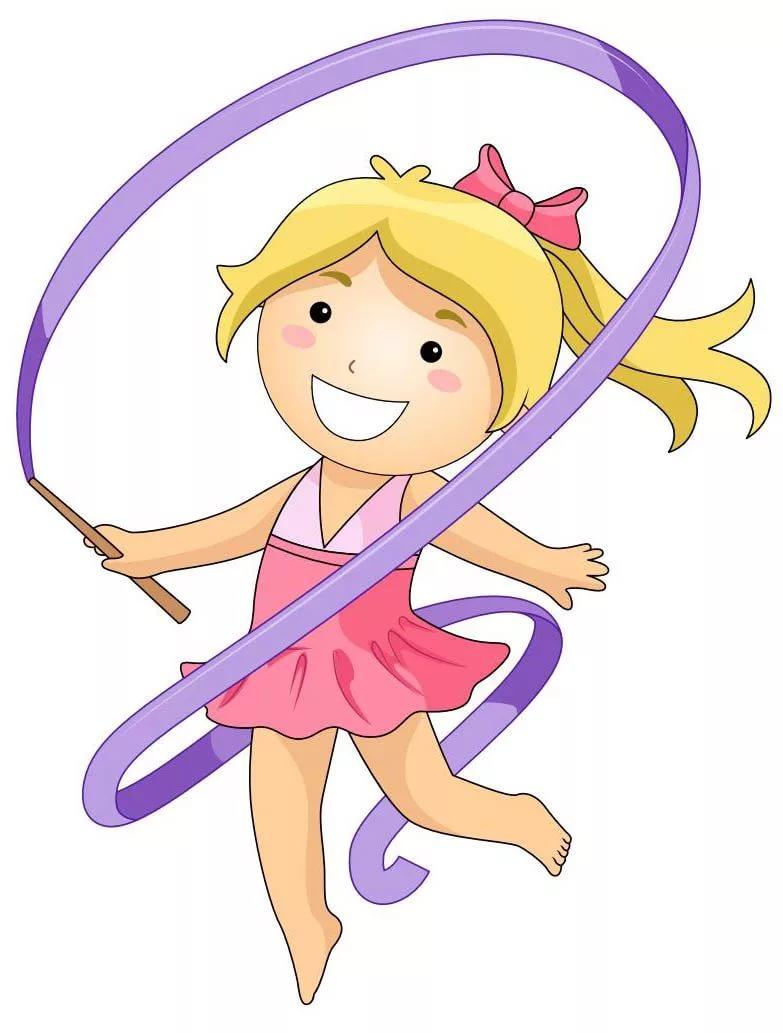 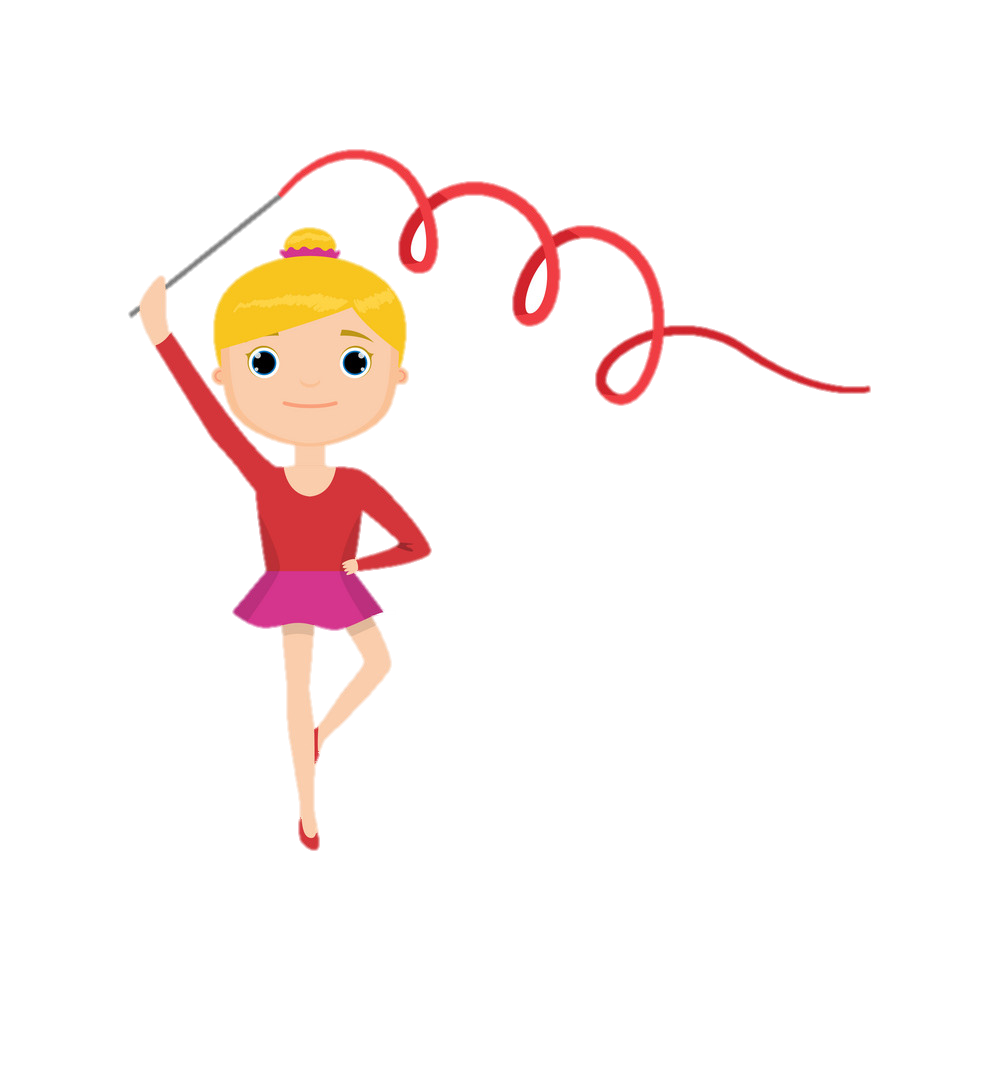 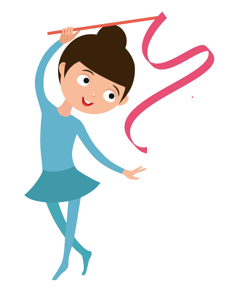 Lola
Nozima
Nodira
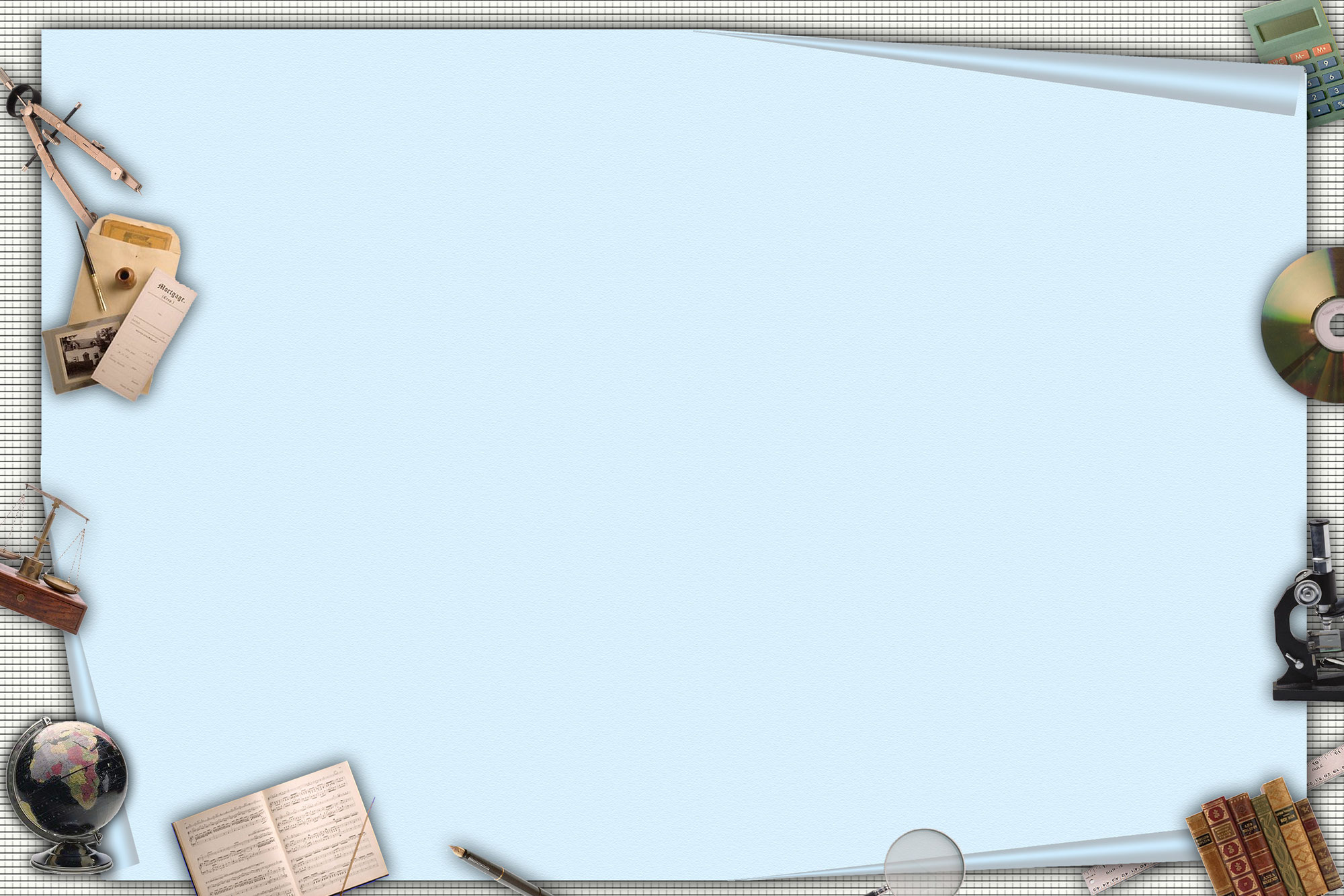 22-bet, 4-misol
Katakchalar o‘rniga sonlar yozamiz va hisoblaymiz.
5
6
3
4
2
(      +      ) + 7 = 14
14 – 7 = 7
(      +      ) + 7 = 14
4
3
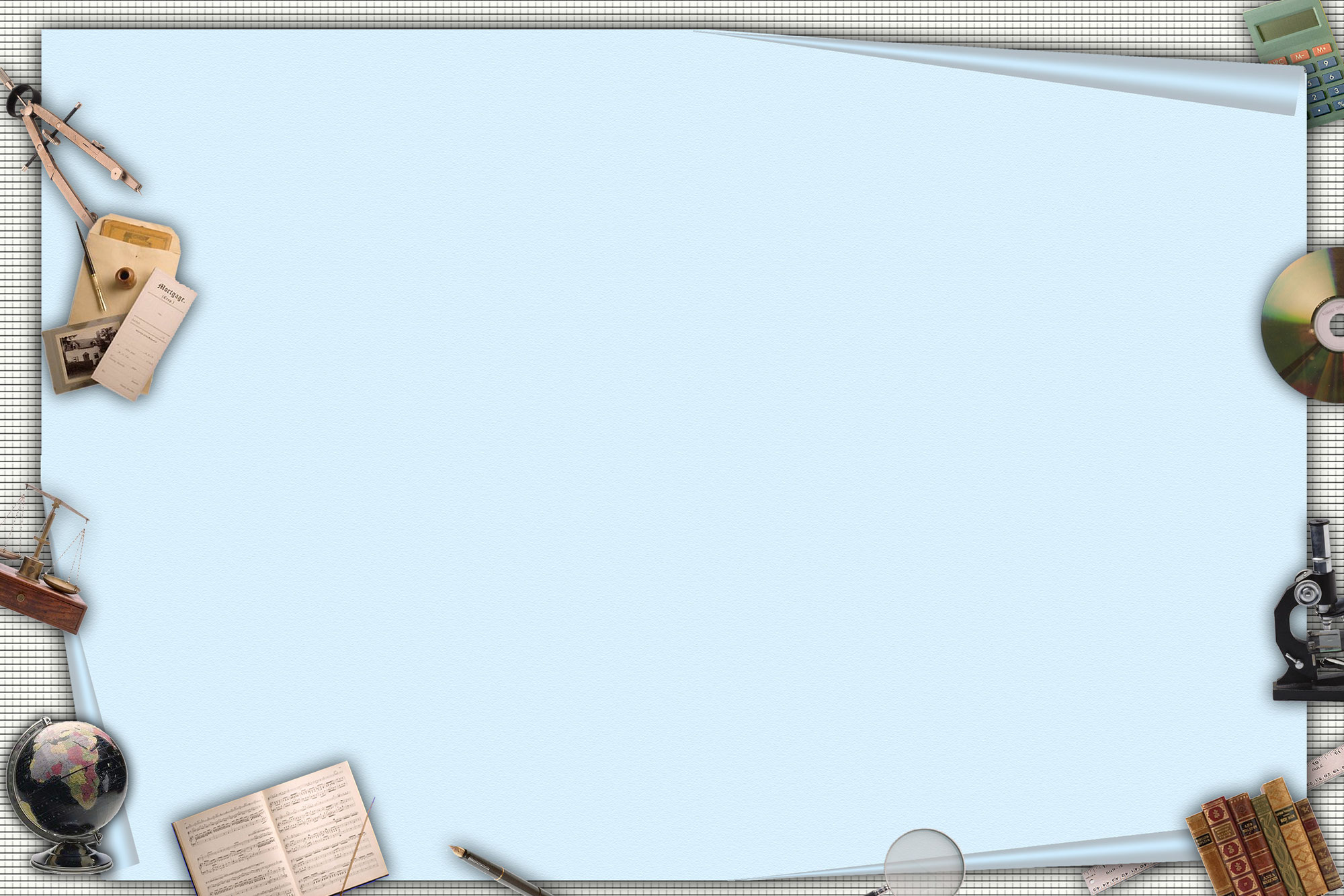 22-bet, 4-misol
Katakchalar o‘rniga sonlar yozamiz va hisoblaymiz.
5
6
3
4
2
7 - (      +      ) = 2
7 – 2 = 5
7 - (      +      ) = 2
3
2
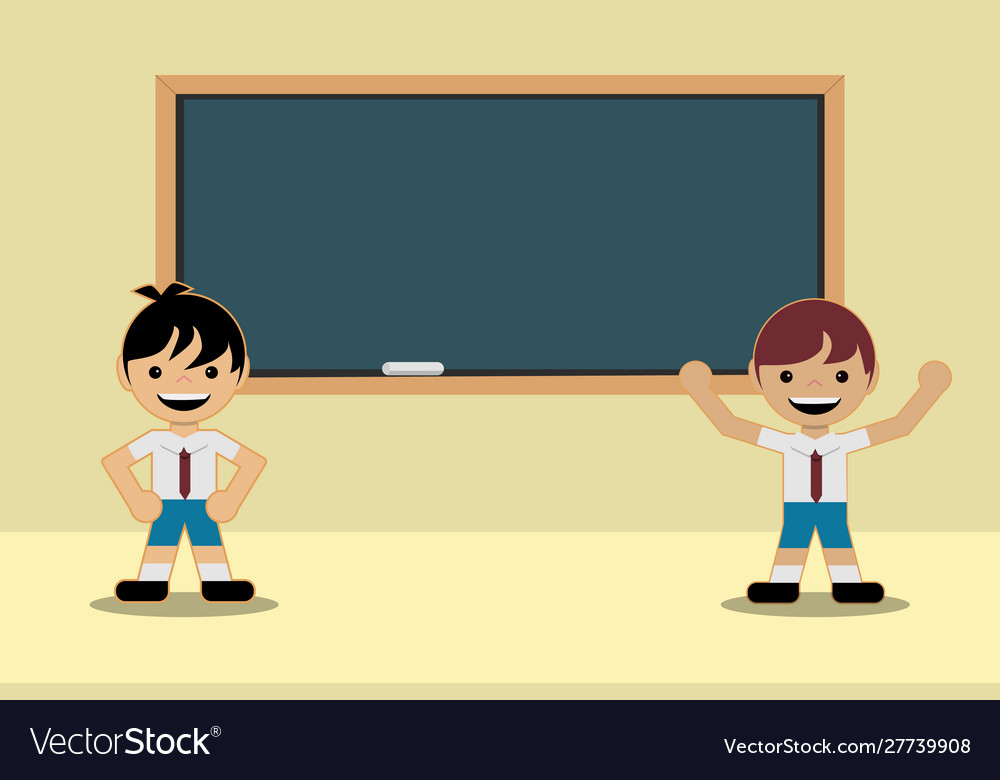 Mustaqil topshiriq:
22-bet, 
5-misol.
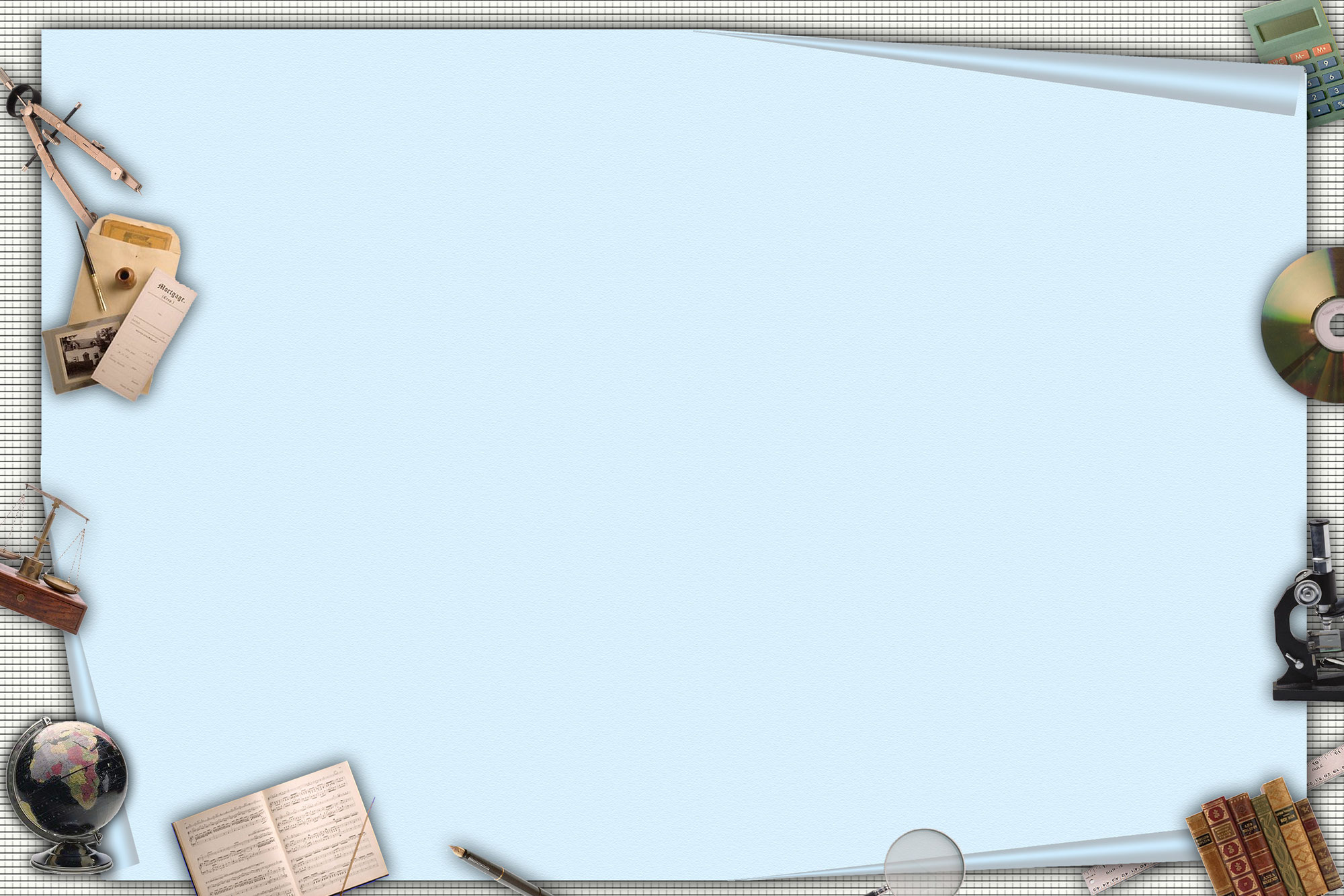 22-bet, 5-misol
Hisoblaymiz:
1
8
5 9
5 7
9
2 1
+
6 8
4 4
3 6
-
+
2 4
-
+
4 2
3
2
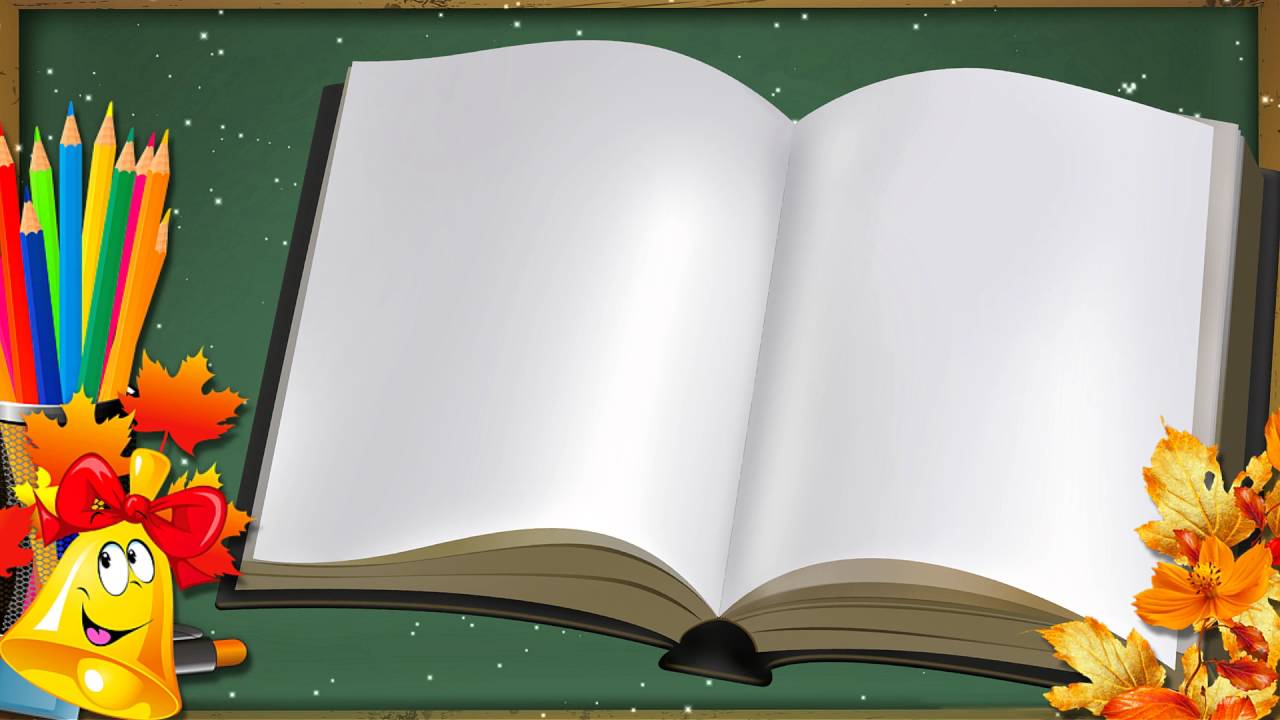 E’tiboringiz uchun
 rahmat!